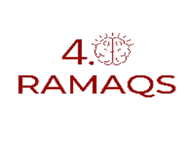 MarocDigital Pro
Solution intégrée pour la transformation numérique des établissements publics marocains
Ramaqs  Consulting Your dreams, our challenge
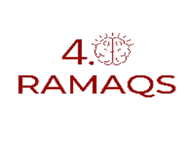 Sommaire
Votre besoin
Notre solution
MarocDigital Pro
Fonctionnalités & Bénéfices
Nos offres
Notre engagement
Références
2
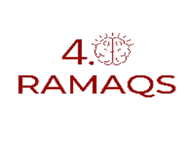 Dans le cadre de la stratégie "Maroc Digital 2025", les établissements publics font face à des défis majeurs :
Votre besoin
Les défis des établissements publics
3
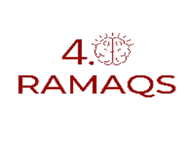 Notre solution
MarocDigital Pro
Solution intégrée pour la transformation numérique des établissements publics marocains
4
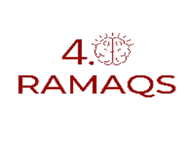 Bénéfices
Fonctionnalités
Fonctionnalité innovante

Services Citoyens Digitalisés
Portail citoyen multilingue (arabe, français, amazigh)
Paiements électroniques sécurisés
Suivi des demandes en temps réel
Services mobiles accessibles
Authentification forte

Gestion Administrative Intelligente
Dématérialisation des procédures
Workflow automatisé
Signature électronique
Archivage numérique
Tableaux de bord décisionnels

Infrastructure Sécurisée
Hébergement local conforme
Protection des données personnelles
Traçabilité complète
Plan de continuité
Certification nationale
Bénéfices concrets 

Amélioration du service public
Délais de traitement -60%
Satisfaction usagers +45%
Accessibilité 24/7
Transparence accrue
Inclusion numérique

Optimisation administrative
Productivité +40%
Coûts opérationnels -30%
Erreurs réduites de 90%
Traçabilité totale
Archivage sécurisé

Performance institutionnelle
Gouvernance améliorée
Prise de décision facilitée
Conformité garantie
Image modernisée
Économies budgétaires
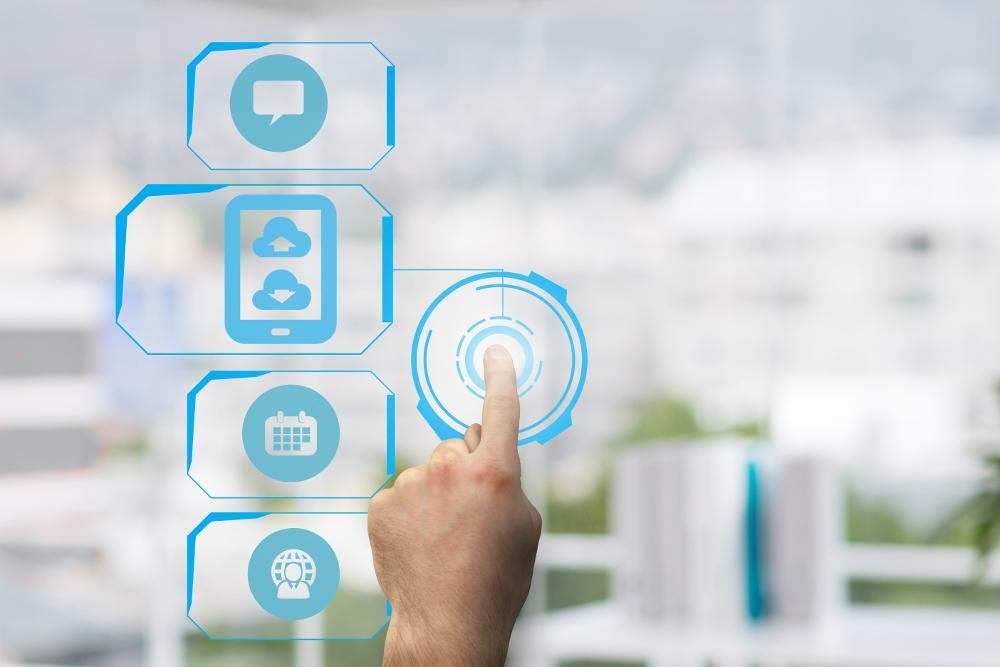 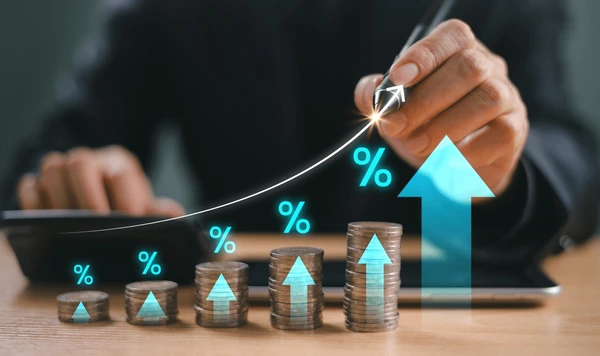 5
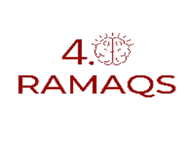 Nos offres
Essential Public
Portail citoyen de base
GED simple
Support 8/5
Formation initiale
Hébergement sécurisé

Advanced Administration
Pack Essential
Workflow avancé
Applications mobiles
Support 24/7
Formation continue
Analytics

Enterprise Government
Solution sur mesure
Intégration complète
Accompagnement dédié
SLA premium
Consulting stratégique
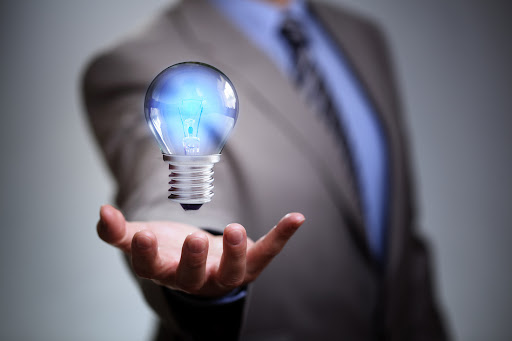 6
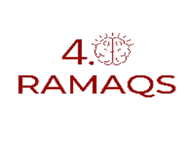 Notre  Engagement
Expertise locale
Équipe marocaine
Connaissance du secteur public
Support en arabe/français
Présence nationale
Partenariats locaux















Accompagnement 
complet   
Étude préalable
Plan de transformation
Formation des agents
Support continu
Transfert de compétences














 Conformité et certifications
Loi 09-08 (Protection des données)
Directives de l'ADD
Normes de sécurité nationales
ISO 27001
Hébergement national
7
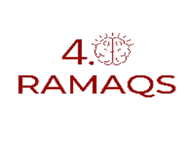 Références
Il nous font confiance
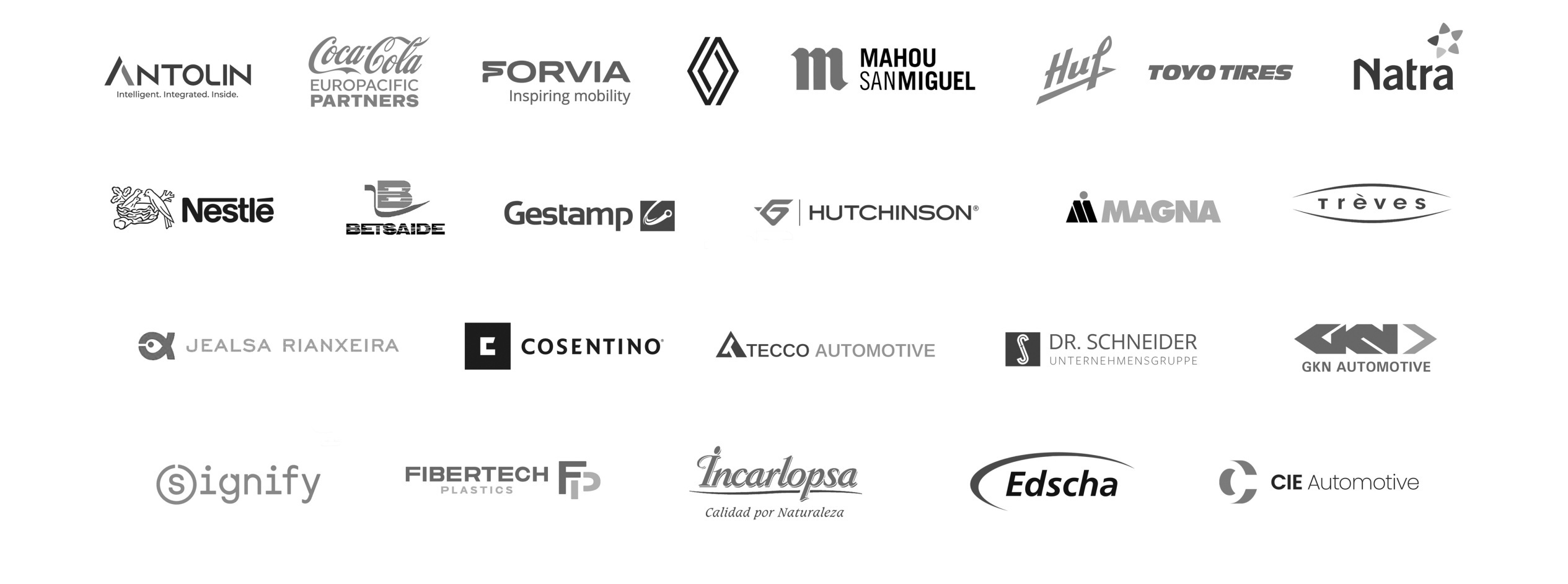 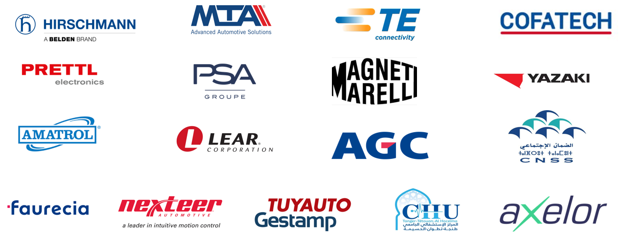 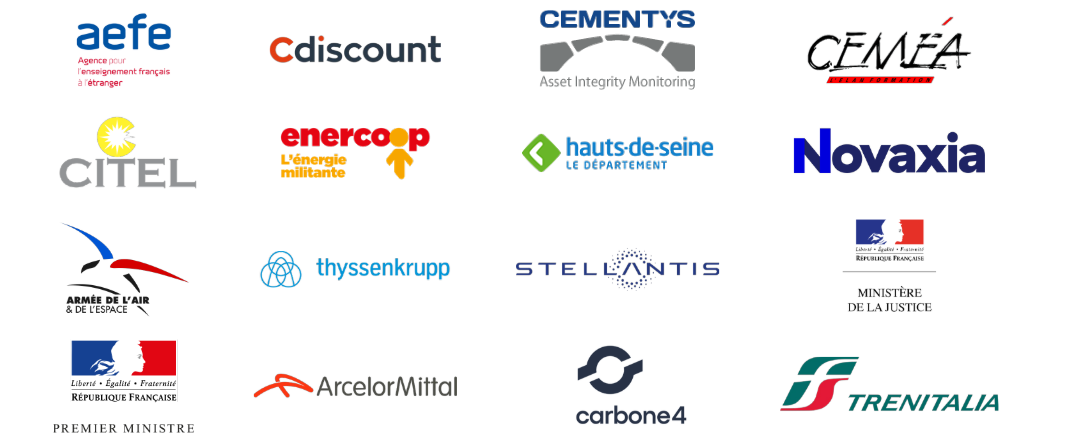 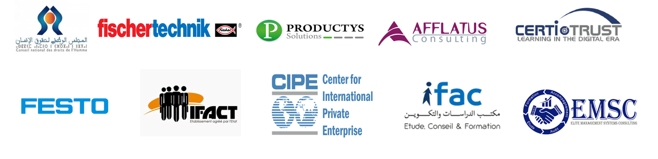 8
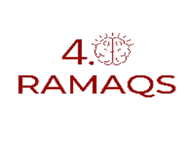 Transformez votre établissement public pour l'ère digitale.
Contact
+212 660 737405
contact@ramaqs.com
www.ramaqs.com
Demandez une démonstration personnalisée et découvrez comment digitaliser votre établissement
9